Top Ten Things to Know About 

Japan 

in the Early Twenty-First Century 


Carol Gluck
Columbia University
10. Japan is not a small country.
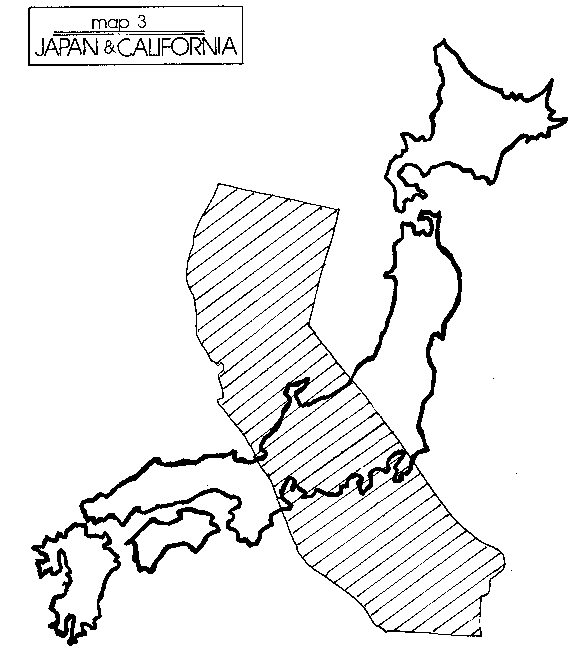 [Speaker Notes: Japan the size of California]
10. Japan is not a small country.
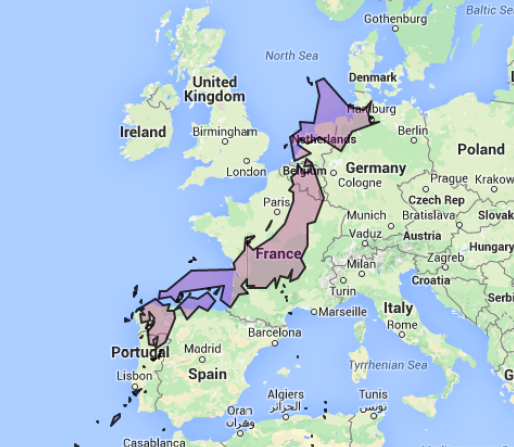 10. Japan is not a small country.
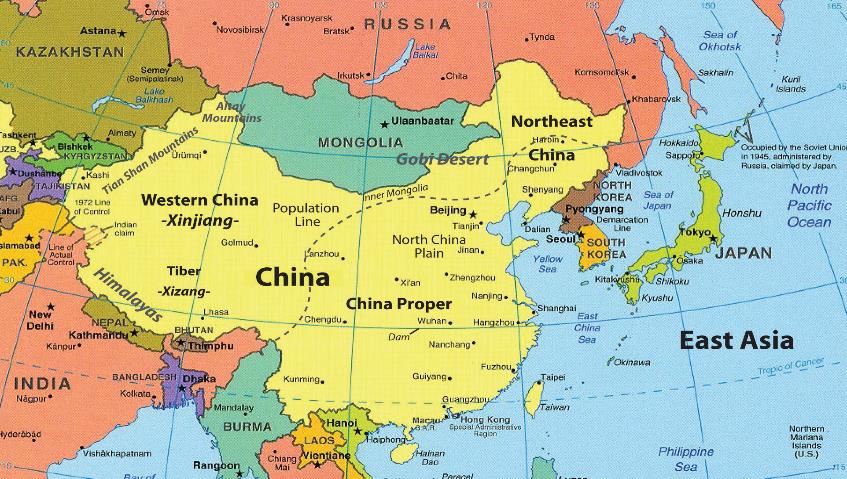 10. Japan is not a small country.
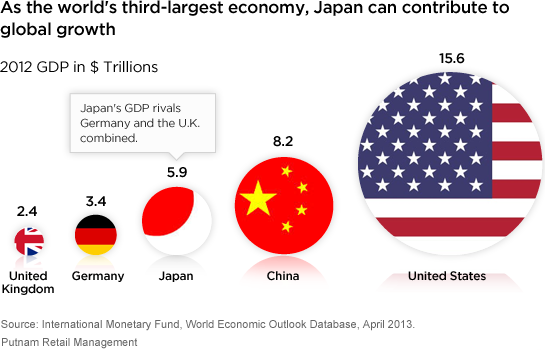 10. Japan is not a small country.
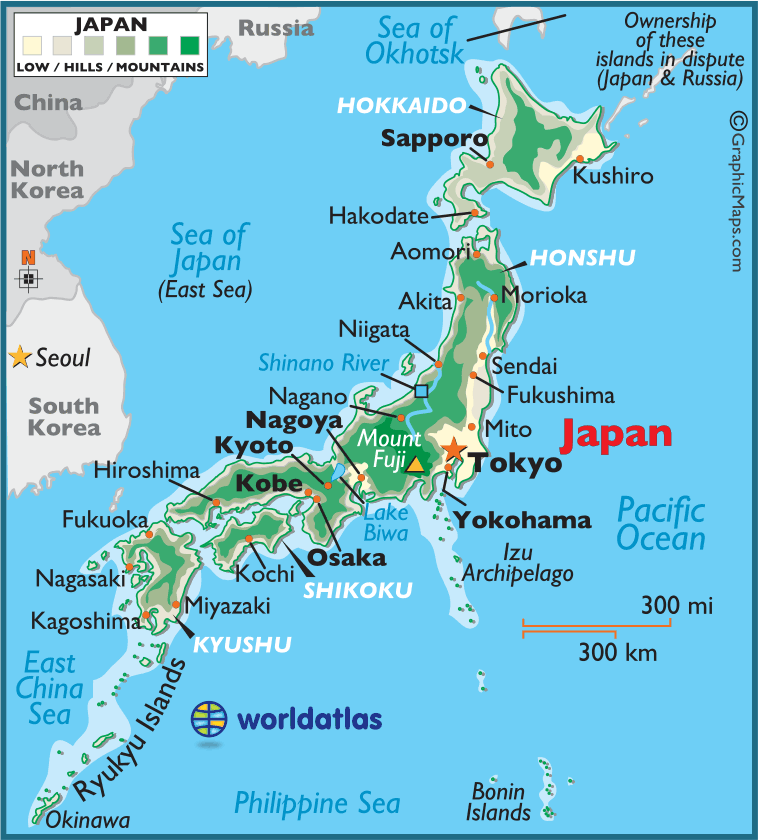 10. Japan is not a small country.
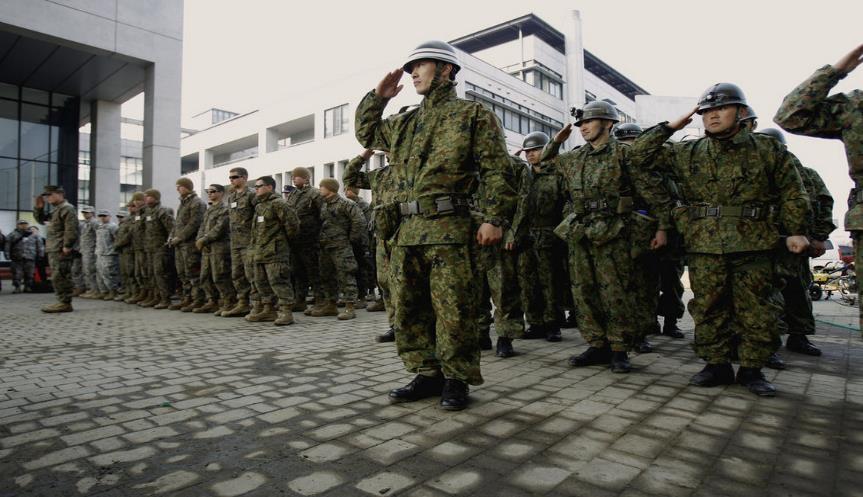 [Speaker Notes: 6th largest military expenditure in the world; fifth largest airforce; 10th in global firepower: US, Russia, China, Inda, UK, France, Germany, Turkey, S Korea, Japan 2014]
10. Japan is not a small country.
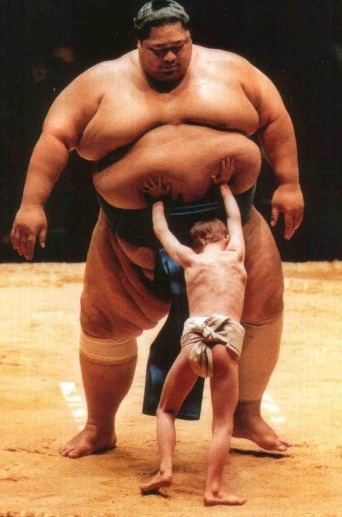 9. Japan is not exotic.
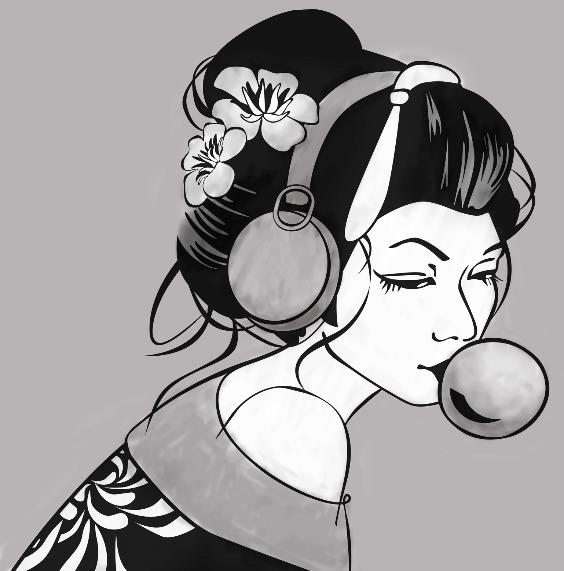 9. Japan is not exotic.
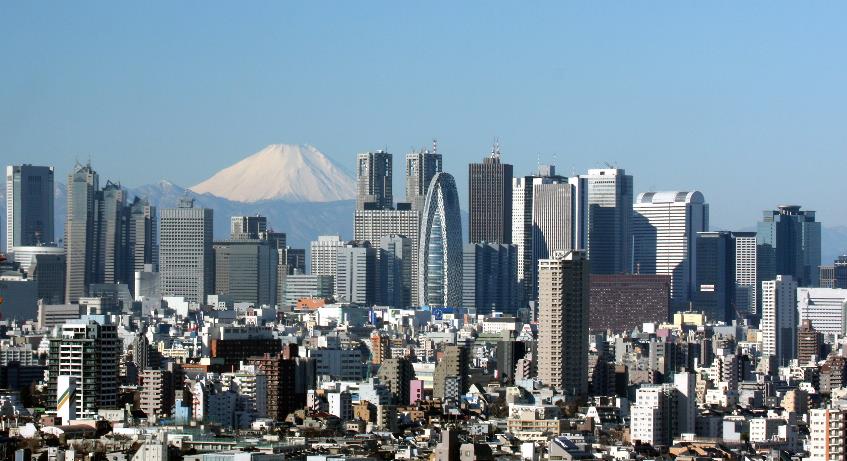 9. Japan is not exotic.
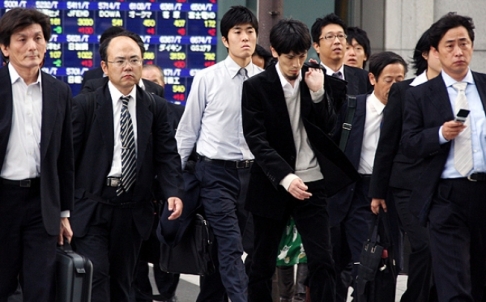 9. Japan is not exotic.
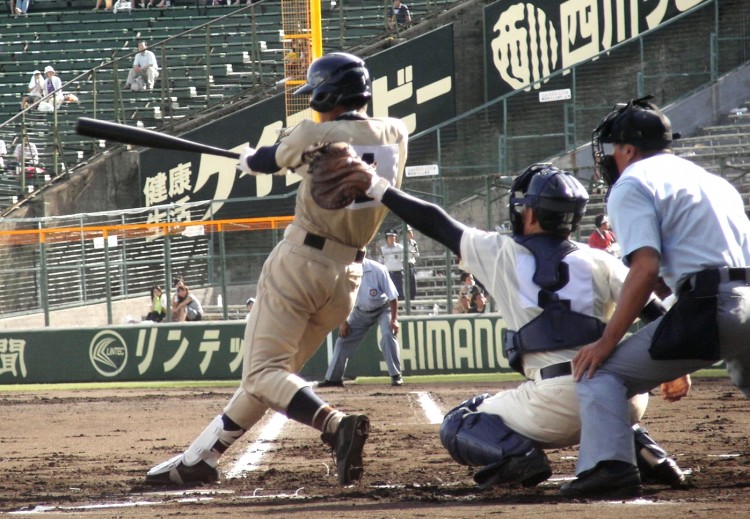 8. Japan is different.
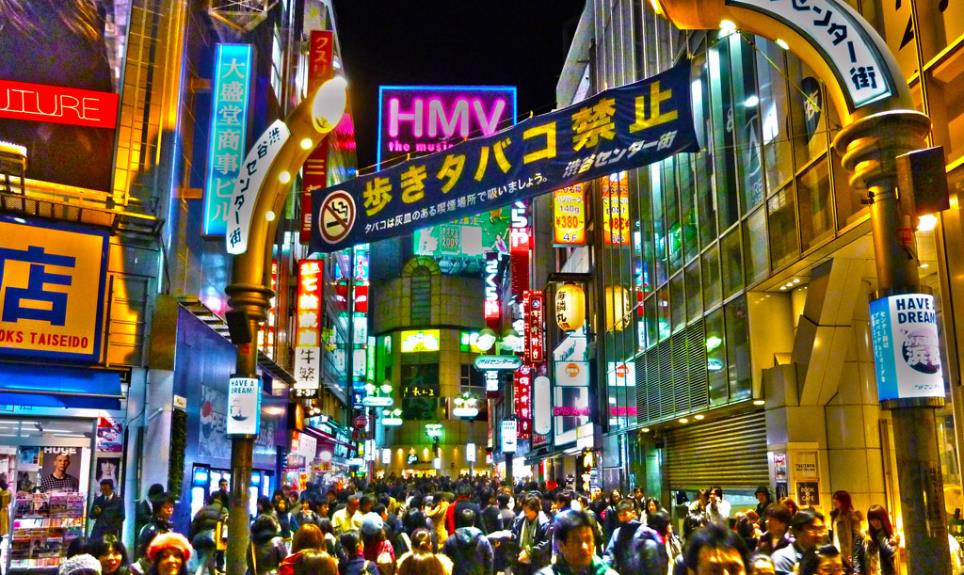 8. Japan is different.
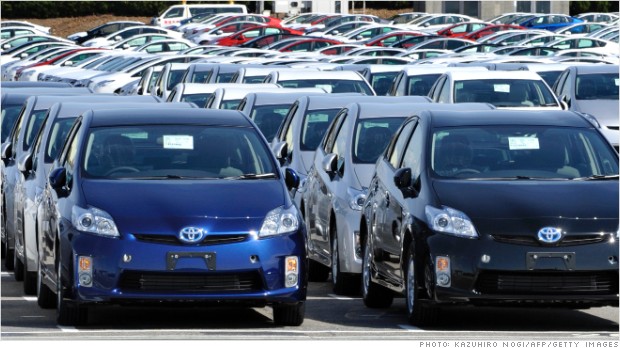 8. Japan is different.
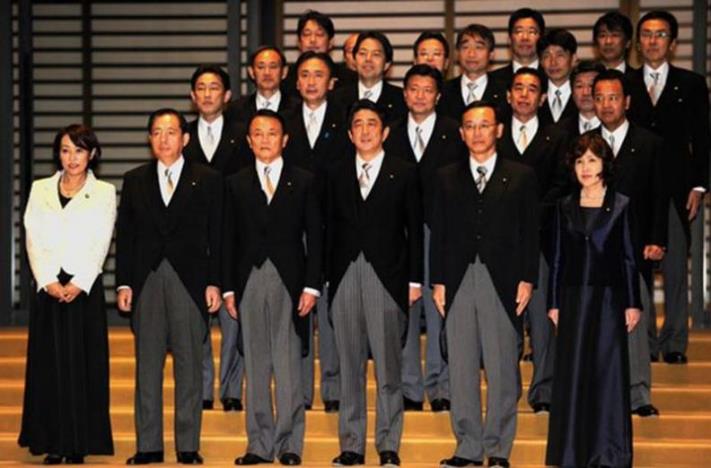 [Speaker Notes: Abe cabinet Jan 2013]
8. Japan is different.
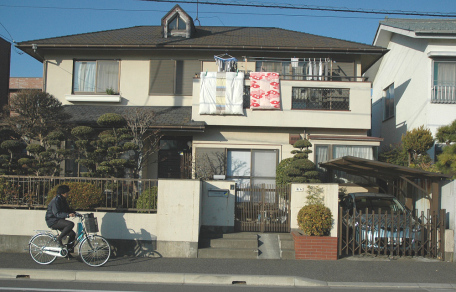 8. Japan is different.
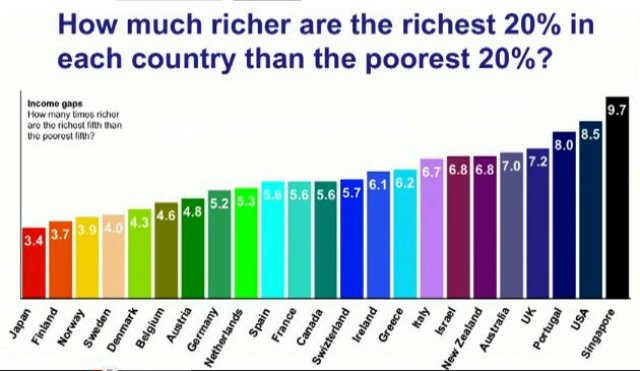 7. In Japan, society is primary.
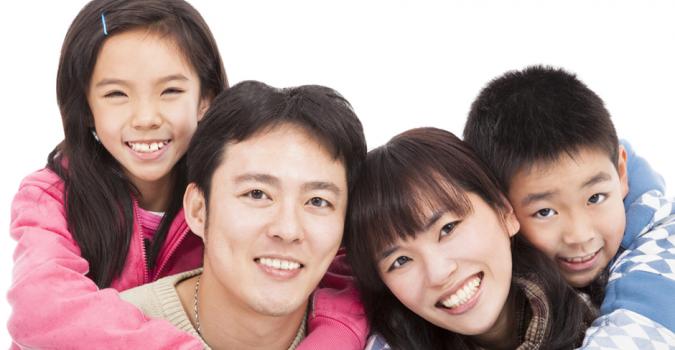 7. In Japan, society is primary.
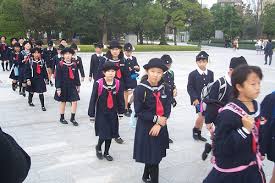 7. In Japan, society is primary.
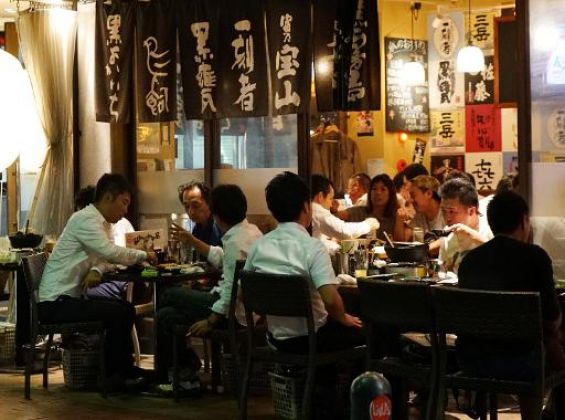 7. In Japan, society is primary.
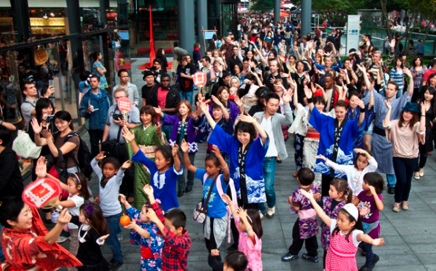 7. In Japan, society is primary.
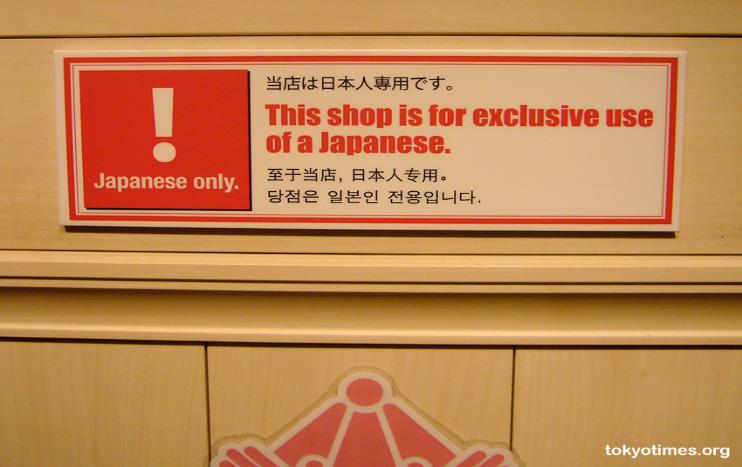 6. Japanese national identity is strong.
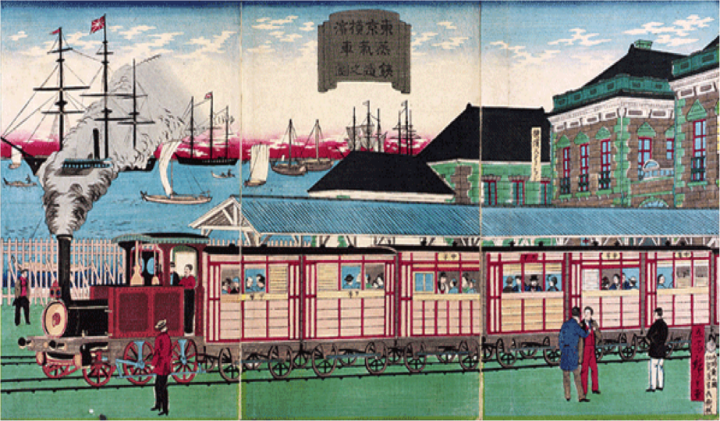 6. Japanese national identity is strong.
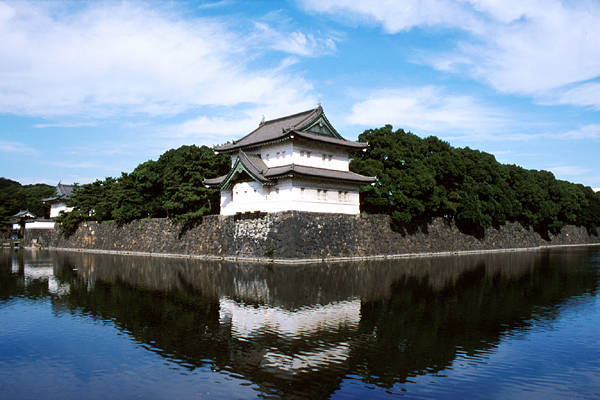 6. Japanese national identity is strong.
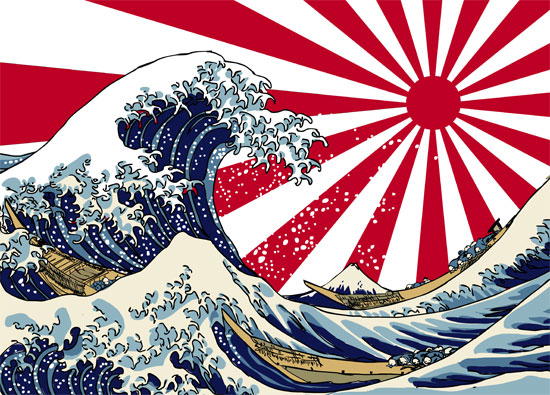 5. Change in Japan tends to be incremental.
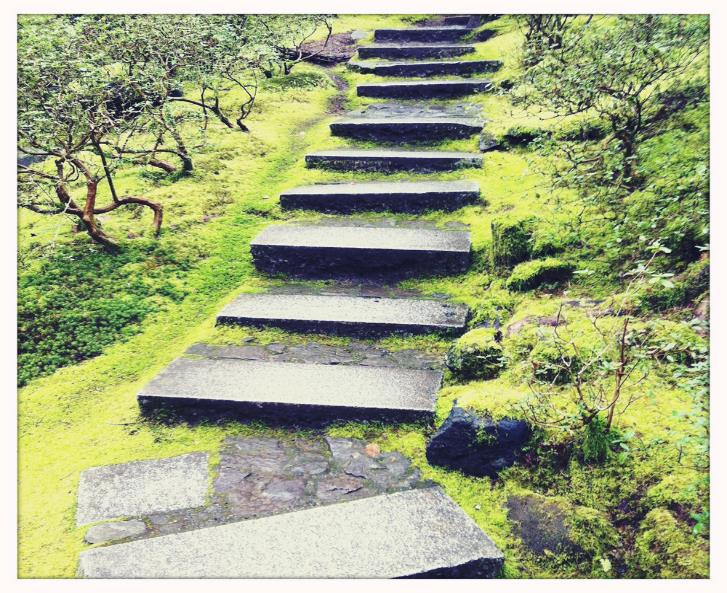 5. Change in Japan tends to be incremental.
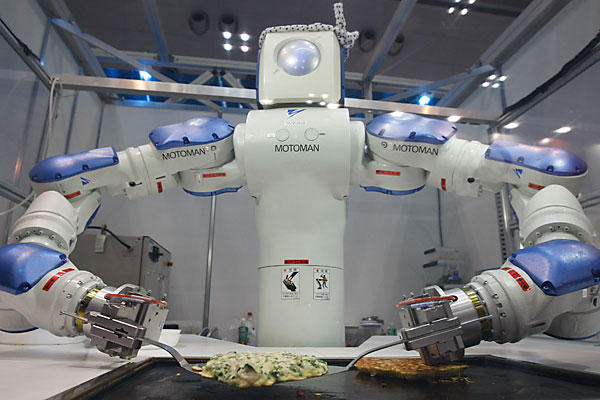 5. Change in Japan tends to be incremental.
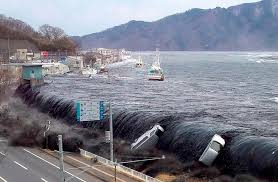 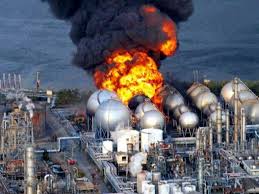 March 11, 2011
5. Change in Japan tends to be incremental.
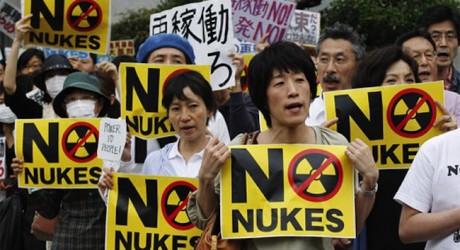 4. Japanese society is changing shape.
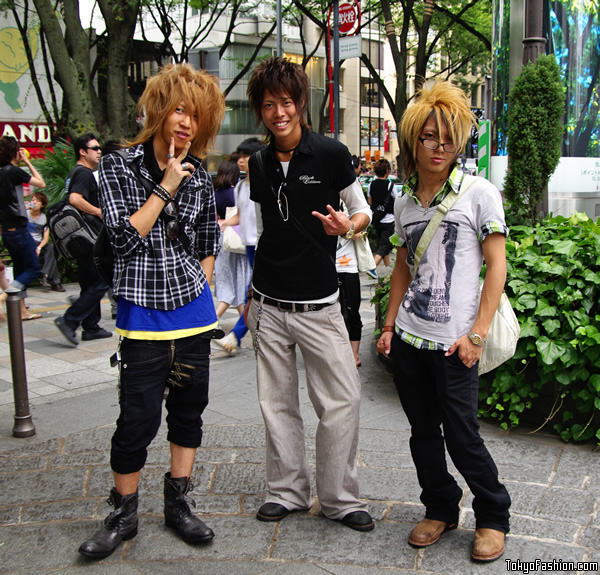 4. Japanese society is changing shape.
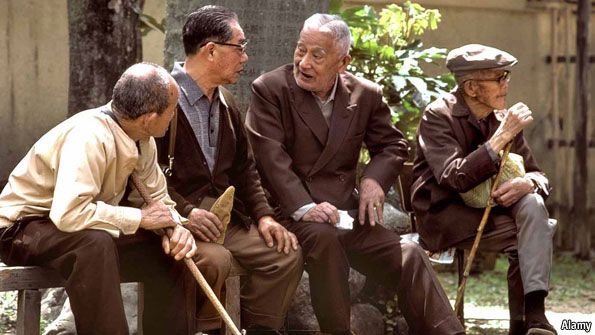 4. Japanese society is changing shape.
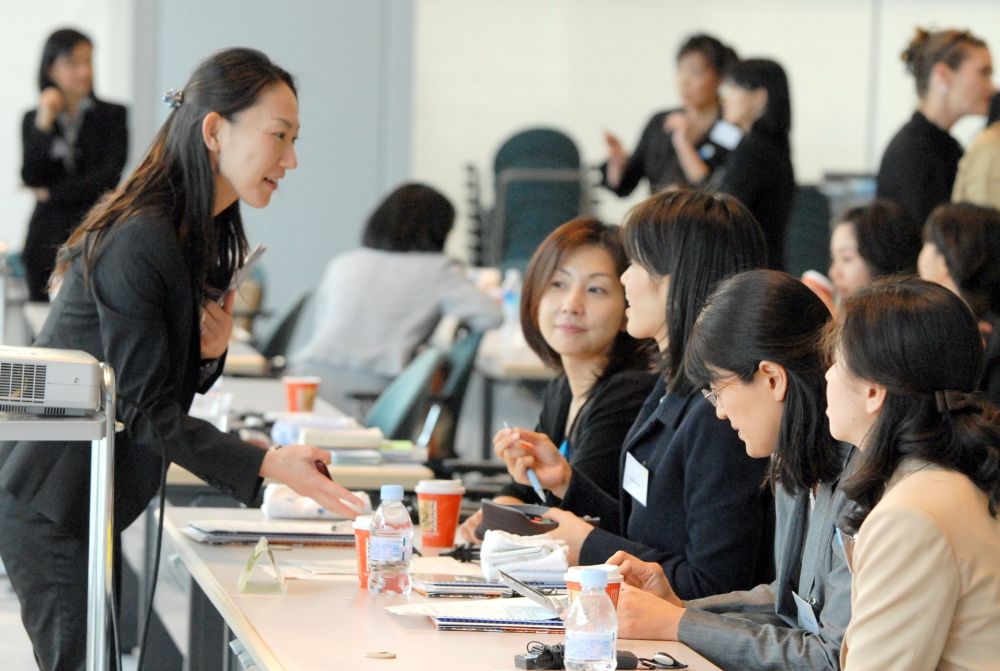 4. Japanese society is changing shape.
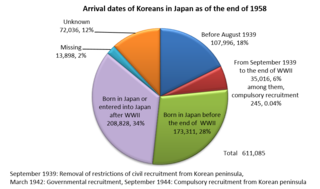 [Speaker Notes: 700,000 Koreans; 171000 before the war; 200000after the war]
4. Japanese society is changing shape.
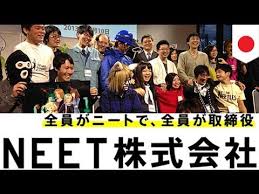 [Speaker Notes: 700,000 Koreans; 171000 before the war; 200000after the war]
4. Japanese society is changing shape.
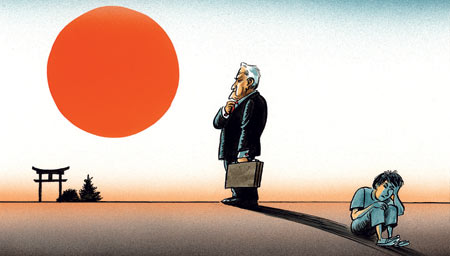 [Speaker Notes: 700,000 Koreans; 171000 before the war; 200000after the war]
4. Japanese society is changing shape.
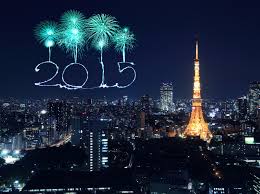 [Speaker Notes: 700,000 Koreans; 171000 before the war; 200000after the war]
3. Japan is a global power.
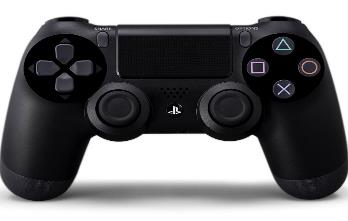 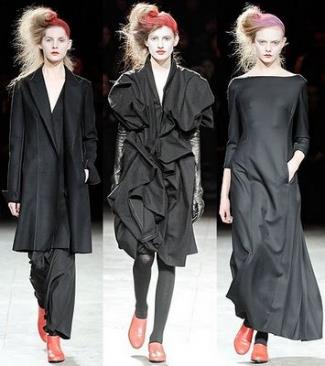 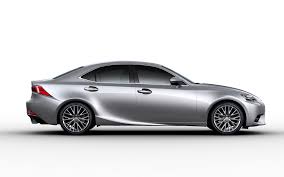 3. Japan is a global power.
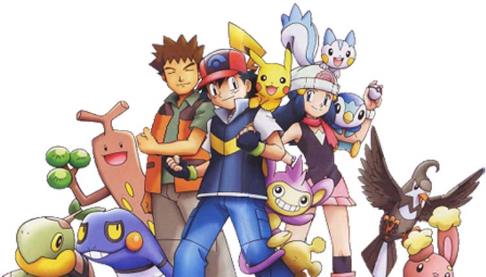 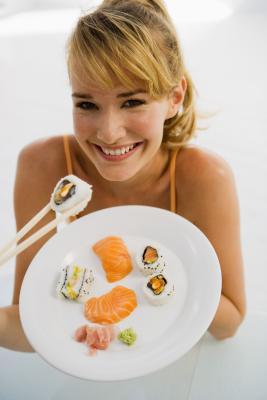 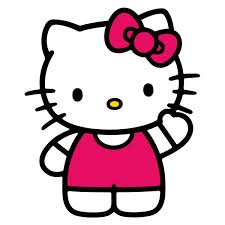 3. Japan is a global power.
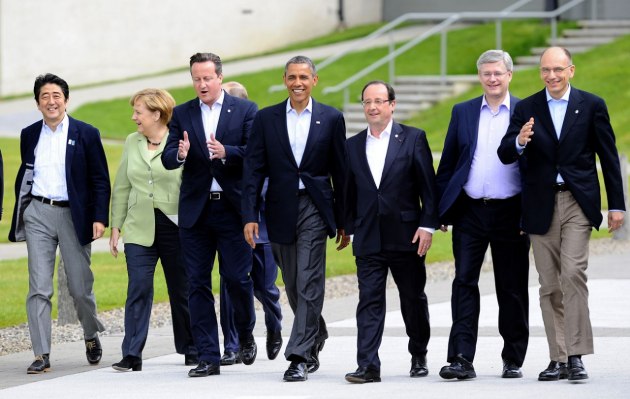 [Speaker Notes: G-8 2013 Northern Ireland: PM Abe, Chancellor Merkel, PM Cameron [Putin behind?], Pres Obama, Pres. Hollande, PM Harper, Pres. Letta ]Italy]
3. Japan is a global power.
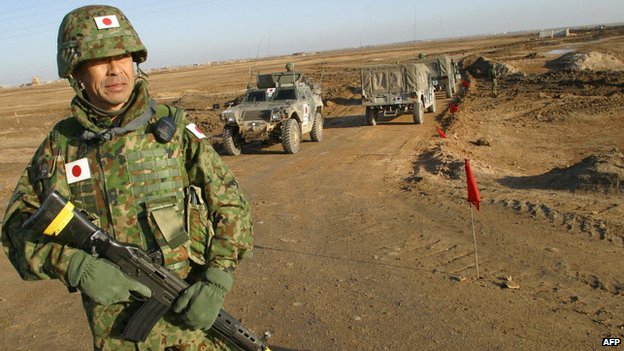 2. Japan is re-orienting.
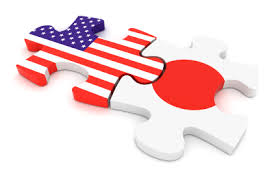 2. Japan is re-orienting.
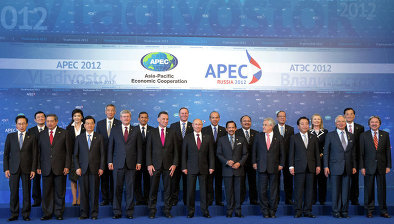 2. Japan is re-orienting.
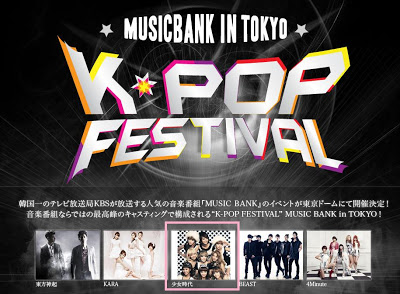 2. Japan is re-orienting.
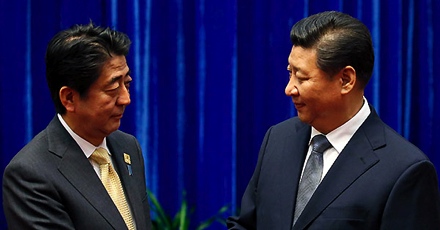 [Speaker Notes: APEC meeting in Beijing Nov. 2014; not happy handshake]
2. Japan is re-orienting.
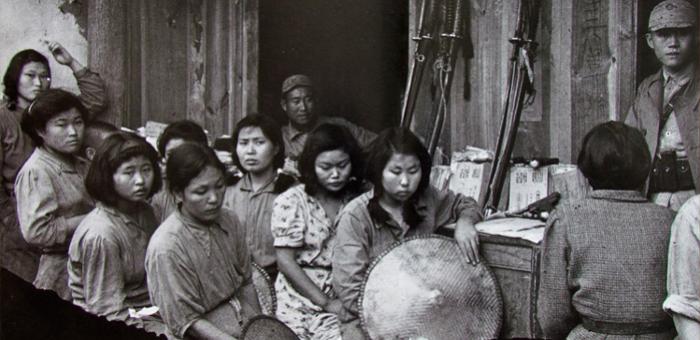 2. Japan is re-orienting.
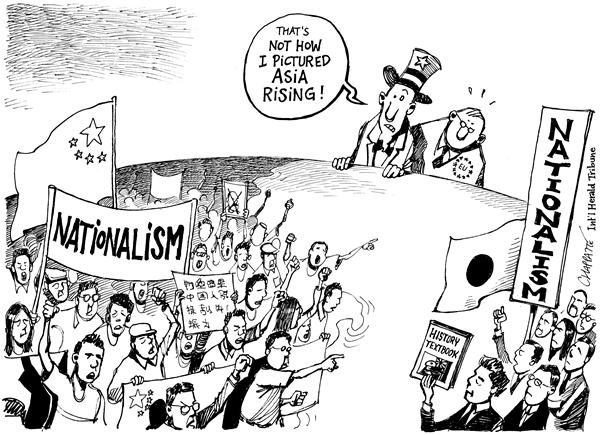 And the Number One thing to know               about Japan…
…is that NOT to know about Japanis no longer an option
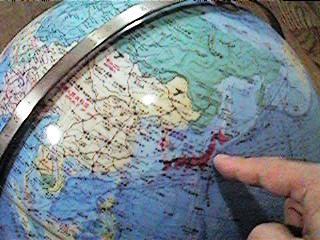 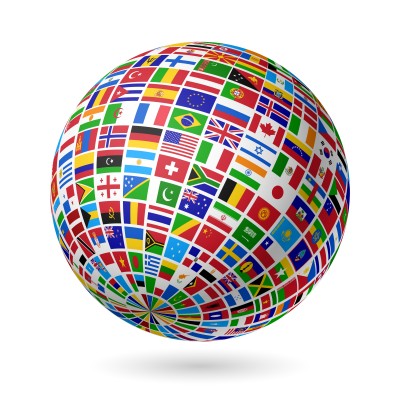